REDES SOCIAIS DE MÚSICA
danilo do nascimento queiroz
Roteiro
Introdução
 Principais redes sociais de música
 IA e as redes sociais de música
 Demonstrações
Introdução
Com o intenso crescimento e popularização dos sites de redes sociais surgiu a necessidade de segmentação em nichos de “gosto” e estilos de vida.
vídeo
moda
fotografia
animais domésticos
esportes
atualizações profissionais
música
namoro
científica
Introdução
Os perfis online em redes de relacionamento tem se mostrado eficientes e vigilantes no sentido de constituição de um banco de dados de consumo, de memória musical, de organização social em torno da música, de crítica musical e classificação de gêneros.
Introdução
“... sites públicos de banco de dados de música compartilhada ...”.
“... mecanismos de dados musicais a partir de 'taggeamento' colaborativo ...”.
“... sites de descoberta de música ...”.
Principais redes sociais de música
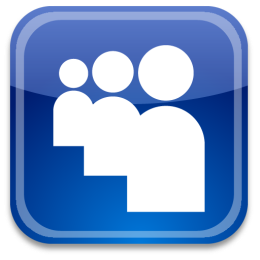 MySpace
(2003)
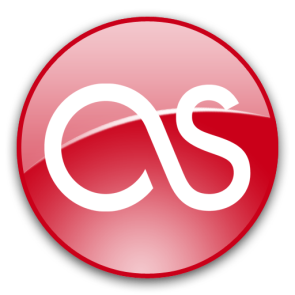 Last.fm
(2003)
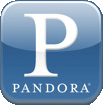 Pandora
(2005)
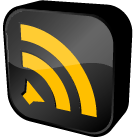 (2008)
Blip.fm
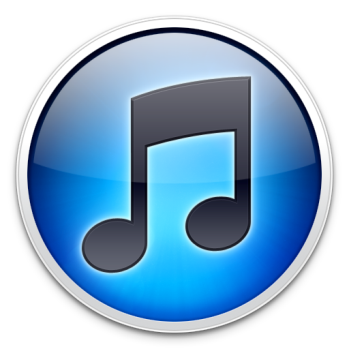 Ping
(Set/2010)
MySpace
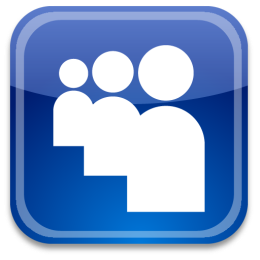 Fotos, blogs, perfis de usuários e hospedagem de MP3.
  Perfis diferenciados para artistas.
  Mais de 110 milhões de usuários nos EUA.
  Comprada em 2005 pela Intermix Media por 580
     milhões de dólares.
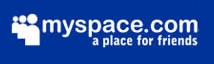 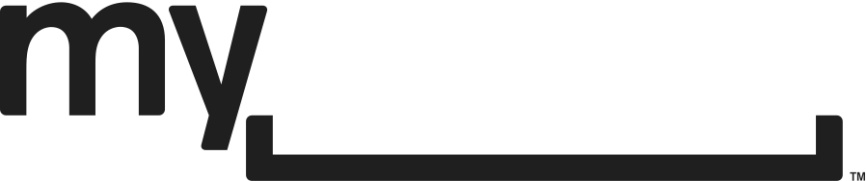 2010
DEPOIS
ANTES
MySpace
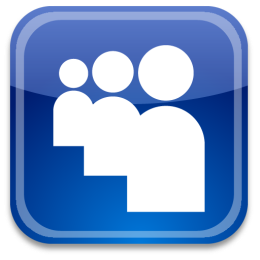 “... é um destino líder de entretenimento social alimentado pelas paixões dos fãs ...”
“... MySpace impulsiona a interação social por meio de uma experiência altamente personalizada em torno do entretenimento e conectando pessoas à música, celebridades, tv, cinema e jogos apreciados ...”
Last.fm
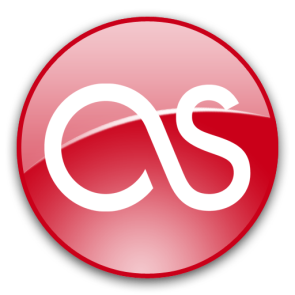 Mais de 65 milhões de músicas catalogadas e mais de
     21 milhões de usuários mensais.
  Last.FM = [ plugin audioscrobbler ] + [ plataforma social ] 
  Permite manter registro do que o usuário ouve em  
     qualquer player.
  Adquirido em 2007 pela CBS Interactive por 280
     milhões de dólares.
Last.fm
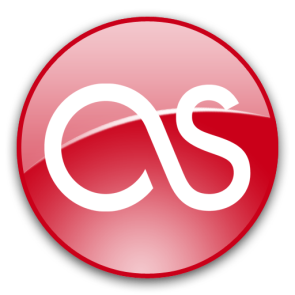 Recomendações de músicas, shows e pessoas com base
     no seu gosto musical.
  Scrobble é uma pequena mensagem que o Scrobbler
     envia ao Last.fm informando sobre a música que o
     usuário está ouvindo.
  Qual a vantagem de fazer scrobbling?
     Ajuda o sistema do Last.fm a fazer boas recomendações,
     enviando-lhe informações úteis.
Pandora
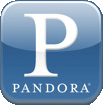 Baseado no Projeto Genoma da Música - a mais   
     sofisticada taxonomia de informações musicais
     coletadas existente.
  Mais de 400 características musicais para cada música. 
  Os atributos guardam além da identidade da música
     outras qualidades que são importantes para entender
     preferências musicais.
Pandora
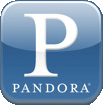 Não tem o conceito de estilo, conexões de
    usuários ou índices de audiência.
 Pandora não se importa com o que as outras pessoas
    que gostam de Justin Bieber também gostam, por
    exemplo.
Blip.fm
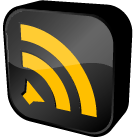 Voltado exclusivamente para o mercado musical online.
 Permite total integração com o Twitter.
 Os usuários (“DJs”, como são chamados) mais populares
    ganham “props e bottoms” e são identificados com
    pontos para os outros usuários - estratégias de
    aumento de visibilidade e reputação.
Blip.fm
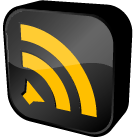 Blip é uma música acompanhada de uma mensagem
    curta.
 Para enviar um blip basta o usuário buscar pela música
    que deseja ouvir e então associar a ela uma mensagem
    (máx. 150 caracteres) e enviar.
Ping
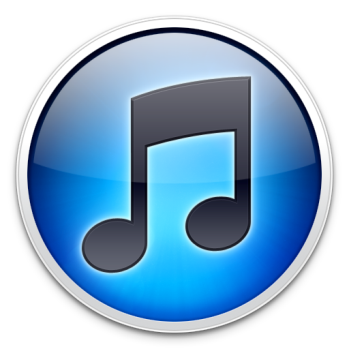 Rede social de música da Apple, integrada ao iTunes.
 Semelhante ao Twitter em relação ao conceito de
    seguir outros usuários.
 “Algo como o Twitter e Facebook no iTunes”.
    (Steve Jobs)
 Foco comercial.  “Rede social, ou caça  níqueis?”
     Facilita a descoberta de novas músicas, com a possibilidade de
     comprá-las com apenas um clique.
Ping
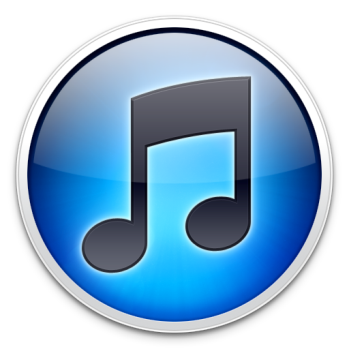 A idéia geral do Ping é que um usuário irá seguir outro
    se eles compartilham gostos e interesses musicais.
 No entanto, o Ping provavelmente não será muito útil
    para seguir amigos que não possuem o mesmo gosto
    musical. “Você pode ser meu amigo no Facebook, mas
    me desculpe, não estou interessado no pagodão que
    você gosta.”
 Duras críticas em relação ao design e usabilidade.
IA e as redes sociais de música
Recomendação de músicas
PANDORA
Análise Estrutural
x
LAST.FM
Análise Comportamental
IA e as redes sociais de música
PANDORA  –  Análise Estrutural

Pandora se baseia no Genoma da Música, que consiste em mais 400 características musicais, abrangendo as qualidades da melodia, harmonia, ritmo, forma, composição e letra, levou cerca de 5 anos para ser finalizado e teve a contribuição de 30 especialistas em teoria da música. O genoma é baseado em uma análise complexa de músicas de 10 mil artistas dos últimos 100  anos.

LAST.FM  –  Análise Comportamental

O Scrobbler possibilita ao Last.fm saber quais músicas os usuários ouvem com mais frequência, de quais músicas mais gostam, quantas vezes ouviu um artista em um período específico de tempo, quais dos amigos têm gostos musicais parecidos. As recomendações feitas pelo Last.fm são resultado da análise de mais de 43 bilhões de scrobbles.
IA e as redes sociais de música
Outros sistemas de recomendação
iTunes Genius
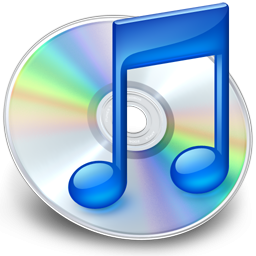 Mufin
Lala
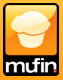 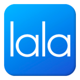 IA e as redes sociais de música
Recomendação – Algoritmos e Técnicas
A maioria dos algoritmos de recomendação utilizam a 
     abordagem k-NN (k vizinhos mais próximos). 
  Em uma rede social, a vizinhança (usuários com o 
     mesmo gosto ou interesse) de um usuário pode ser 
     encontrada através do cálculo de Correlação de 
     Pearson, através de dados de preferência.
IA e as redes sociais de música
Recomendação – Algoritmos e Técnicas
Filtragem Colaborativa
É uma técnica baseada em uma análise envolvendo avaliações realizadas por outros usuários que possuem interesses em comum.
IA e as redes sociais de música
Recomendação – Algoritmos e Técnicas
Filtragem Colaborativa
A técnica possui duas funções fundamentais:
Filtrar informações com o objetivo de retornar para o usuário apenas dados no contexto da pesquisa.
Recomendar o mesmo resultado para usuários que possuam interesses em comum.
IA e as redes sociais de música
Recomendação – Algoritmos e Técnicas
Filtragem Colaborativa
A técnica possui três passos principais:
Encontrar usuários "vizinhos" (que possuem interesses afins) e os seus graus de correlação.
Processar avaliações registradas: Recuperar as avaliações executadas pelos usuários e processar um algoritmo específico para encontrar o grau de similaridade entre determinado usuário e seus vizinhos.
IA e as redes sociais de música
Recomendação – Algoritmos e Técnicas
Filtragem Colaborativa
A técnica possui três passos principais:
3.     Aplicar a predição: com as informações anteriormente processadas é possível realizar suposições.
IA e as redes sociais de música
Recomendação – Algoritmos e Técnicas
Filtragem Colaborativa
Limitações :  escalabilidade, esparsividade e “novo item”.
Escalabilidade: o processo de recomendação online se torna mais demorado com o aumento do número de usuários e itens.
Esparsividade: ocorre com o aumento de usuários e itens no banco de dados e a conseqüente redução da densidade dos registros de cada usuário sobre os itens.
IA e as redes sociais de música
Recomendação – Algoritmos e Técnicas
Filtragem Colaborativa
Limitações :  escalabilidade, esparsividade e “novo item”.
Problema do novo item : um item novo por não ter nenhuma informação associada não pode ser recomendado.
IA e as redes sociais de música
Recomendação – Algoritmos e Técnicas
Filtragem Colaborativa
Como minimizar as limitações?
Filtragem Colaborativa Item a Item.
Ao invés de calcular similaridade entre usuários por seus votos nos itens, procura relacionamentos entre itens baseado em sua faixa de votos dos usuários. Em outras palavras, gera recomendações encontrando itens que são similares a outros itens que o usuário gostou.
Minimiza apenas o problema da escalabilidade.
Demonstrações
NO NAVEGADOR
Perguntas!?
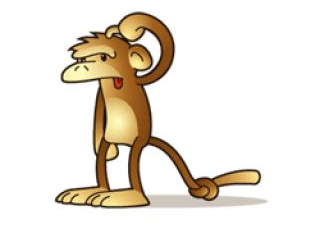